Why do people remain cataract blind despite easily accessible and affordable quality service? Patient's perspectives of barriers to cataract surgery in a four-year prospective study in Pune Slums
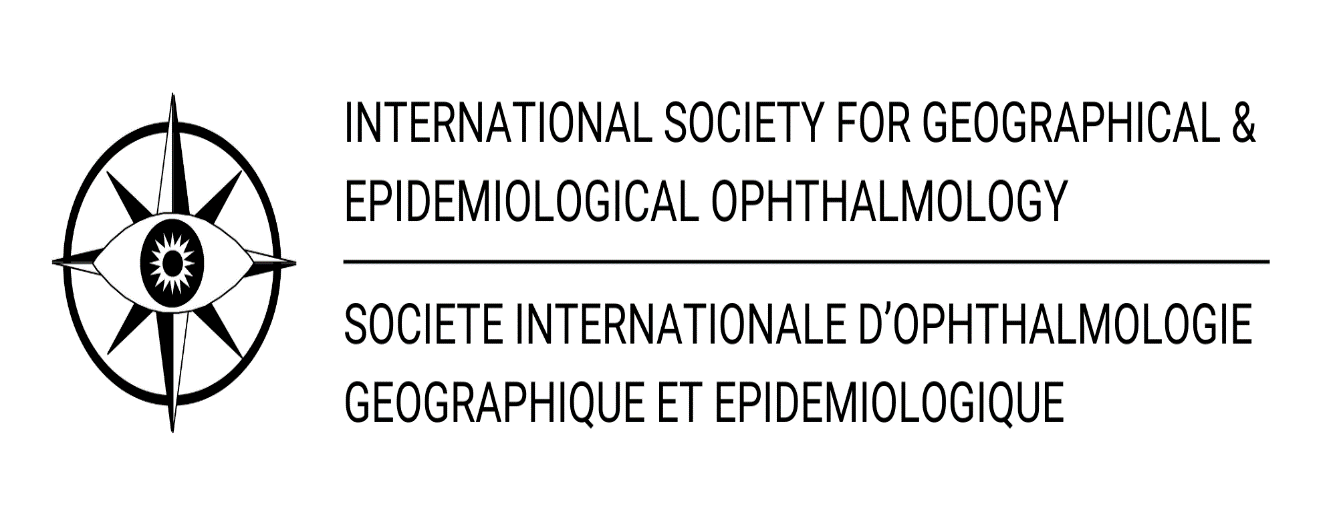 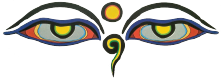 Parikshit Gogate, Supriya Phadke, Shravani Gogate, Rajiv Khandekar, Geeta S Pardeshi
Dr. Gogate’s Eye Clinic, Community Eye Care Foundation.
Flow of patients in the study
Abstract:
Aims: To understand why patients do not undergo cataract surgery despite the availability of services in the vicinity
Settings: Low-income group settlement
Design: Prospective community-based study
Methods: A door-to-door eye screening was conducted in 2015-16with a vision center offering  subsidized care. Those detected as having operable cataracts were advised  surgery. On follow-up visits in 2017, 2018, and 2019, those still visually impaired with unoperated cataracts were interviewed( questionnaire-based) to identify barriers to  cataract surgery. 
Results: We screened 45,535 persons in 2015 -16. After one year, 474 were still  blind with cataracts. Of them, 85 (25.8%) had undergone cataract surgery in 2018, 245 still had cataracts. In 2019, of the 245 participants, 47 (24.7%) had undergone surgery, and 143 remained. The main barrier was high cost (>50%) in all three years, especially in the older respondents (2017 and 2018: p=0.006; 2019: p=0.01). The other barriers were family/business obligations, and participants did not perceive cataracts as a severe problem ,was barrier significantly more in males (p=0.039) and those with longer duration of cataracts (p<0.001). The respondents with poor vision in the better eye had a lower rate of family obligations as a barrier in all years (2017: p=0.008;2018: p=0.013;2019 p,0.001).
Conclusion: The community screening and vision center  addressed barriers like lack of awareness, service and distance , even subsidized cost was a challenge. Family/business obligations and no prioritization were other common reasons for not undergoing surgery. Qualitative research is needed to understand the dynamics of these barriers and design appropriate interventions.
Figure 1: The number and status of participants recruited at baseline and retained at each year of follow up
Table 1: Barriers to accessing cataract surgery reported by the study participants at each follow-up period
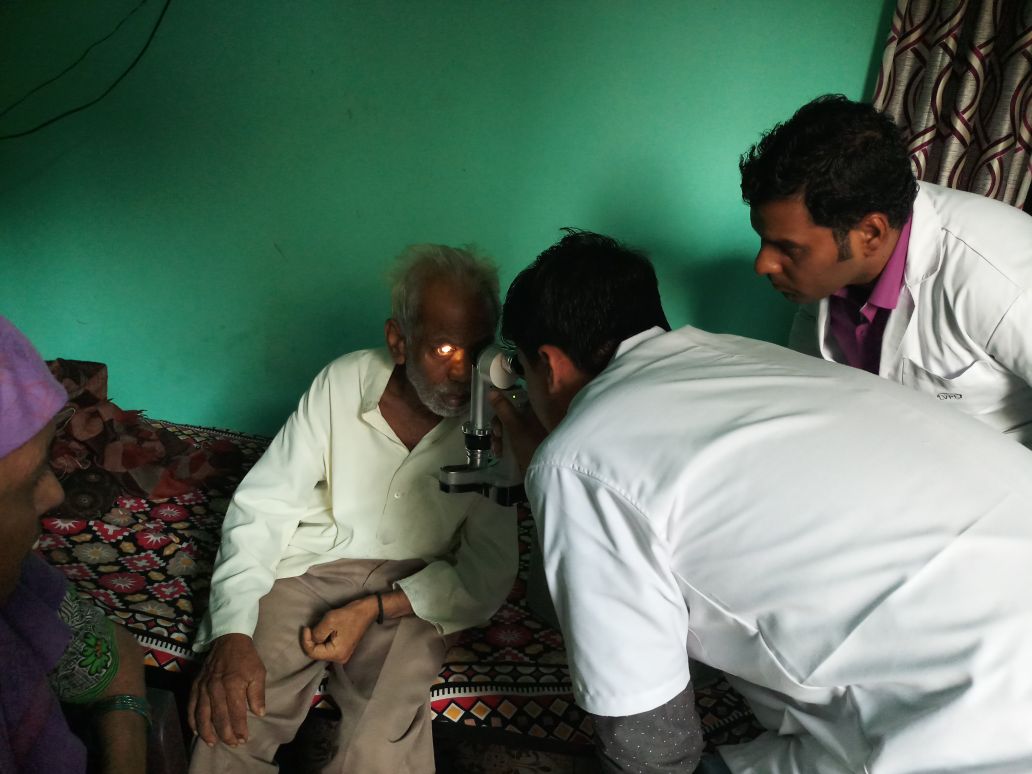 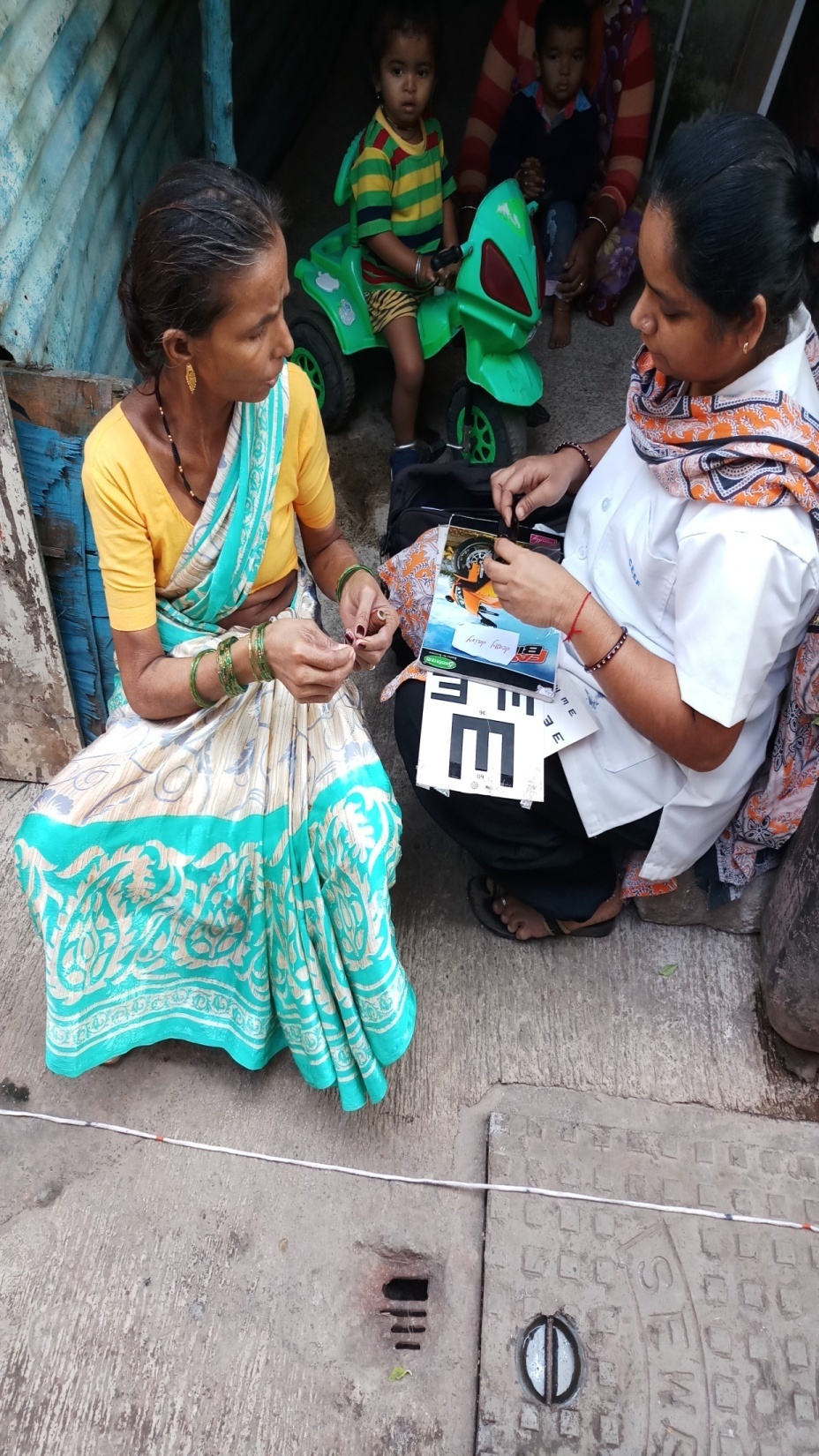 Table 2: Comparison of barriers to cataract surgery in recent years across the world.
Methodology
Study was approved by institutional ethics sub-committee of Padmashri D. Y. Patil Medical College, Pimpri, Pune, India.
Study was conducted in two sections:
Strength
This was a community-based study. The questions were asked in peoples’ homes or courtyards, not when they visited the health centres. For the first time, we have barriers being considered not as a snapshot but over the years.
Acknowledgement
Dr. Taraprasad Das for his guidance 
Dr  Shrivallabh Sane for Biostatistics 
Optom Mohankumar for editing poster
26th ISGEO Congress, Kathmandu, Nepal